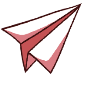 Module 4 Unit 1 
The balloons are flying away.
WWW.PPT818.COM
Learning goals
能够掌握单词: balloon。
能够掌握句型：Who can help me?
Lead-in
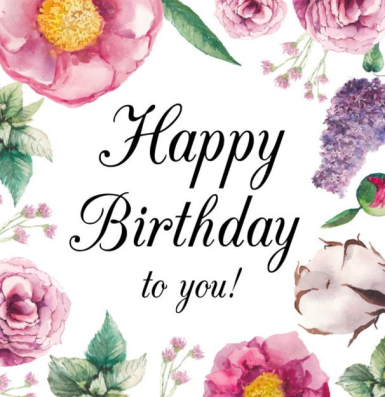 birthday card
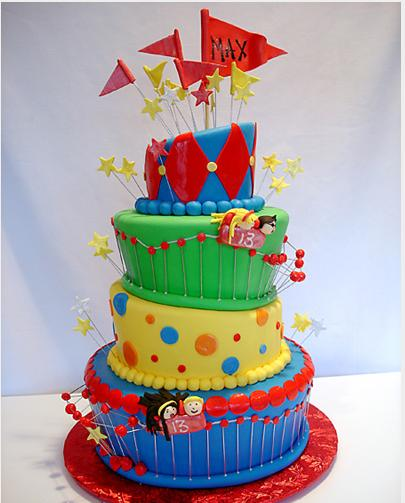 birthday cake
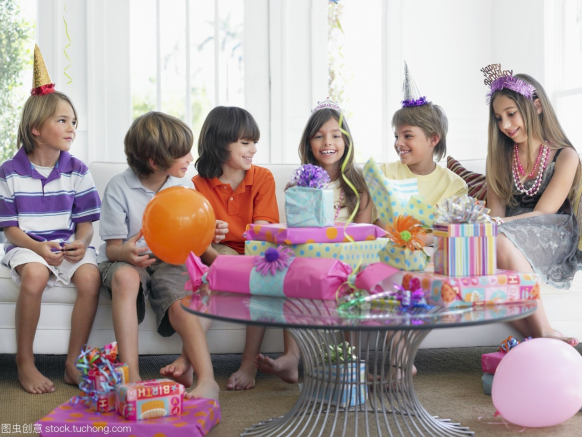 birthday party
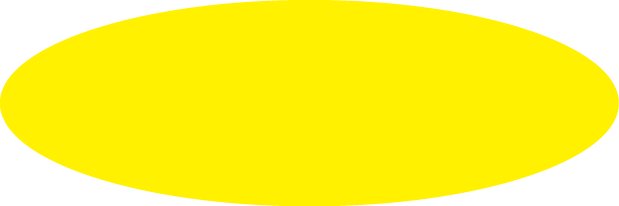 课文学习
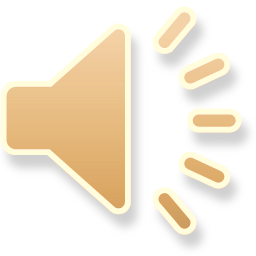 1 Listen and chant.
I like you. 
You like me. 
We like apples. 
We like tea.
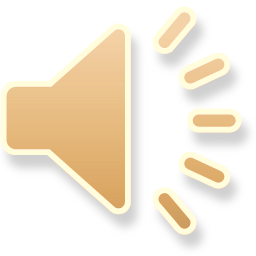 2 Listen, read and act out.
Daming: Where's your mum?
Simon: She's at the supermarket. She's buying things for your birthday.
Daming: Am I going to have a birthday party?
Simon: Yes, you are!
Later ...
Simon's mum: Who can help me? I can't carry everything.
Simon: Sorry, I can't. I'm on the phone.
Daming: I can help you. I can carry this box.
Simon's mum: Thank you, Daming.
Simon's mum: Be careful. That's the cake. Oh dear! The oranges are falling!
Daming: Simon, come and help us!
Simon's mum: The balloons are flying away!
Simon: But look at the balloons. They say, “Happy Birthday, Daming!”
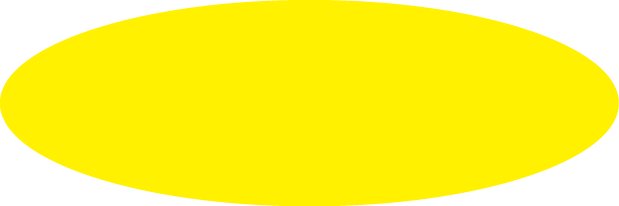 New words
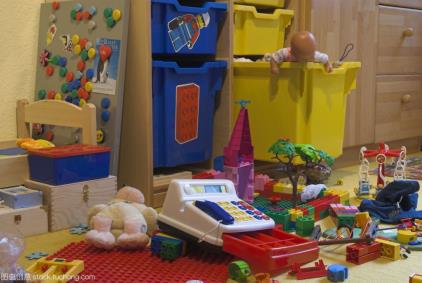 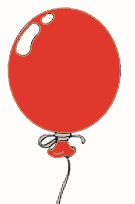 balloon
mess
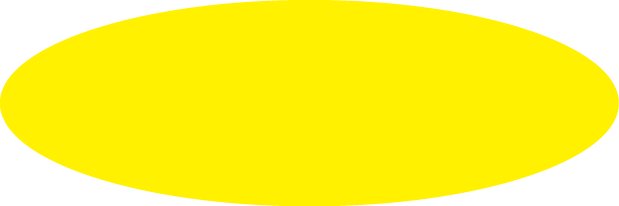 课文理解
Read and answer.
1. Where is Simon’s mum?
She is at the supermarket.
2. What is Simon’s mum doing?
She’s buying things for Simon’s birthday.
3. Can Simon help his mum?
No, he can’t.
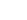 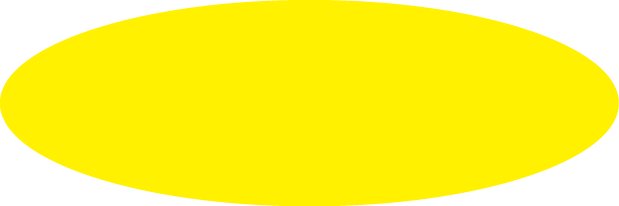 补充学习
重点句型
寻求帮助的句型：
—Who can help me?
—Sorry, I can’t./主语+can help you.
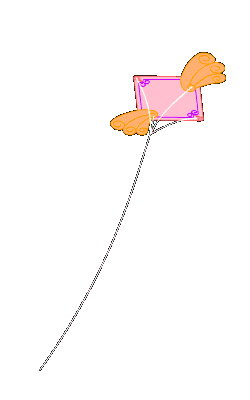 My kite is flying away.
Who can help me?
Example
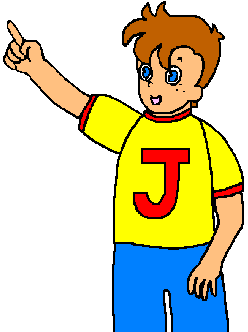 Sorry, I can’t.
I can help you.
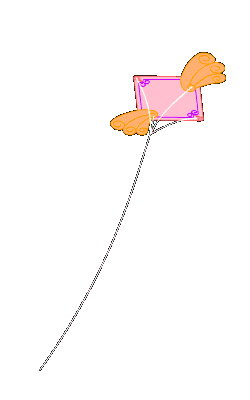 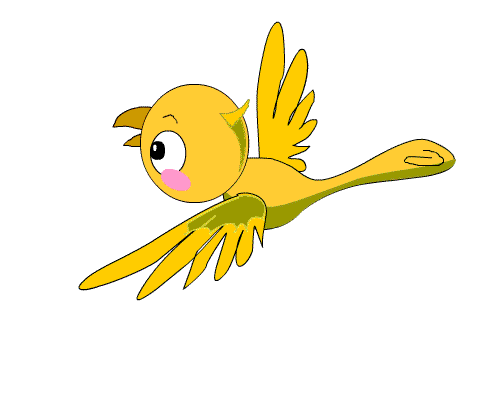 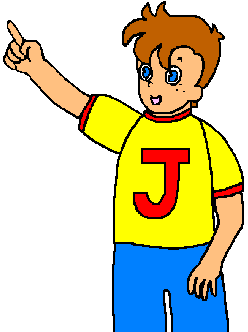 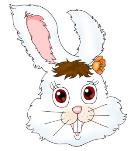 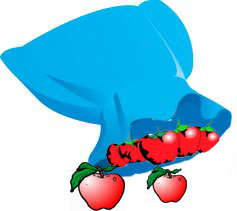 My apples are falling.
Who can help me?
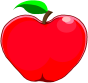 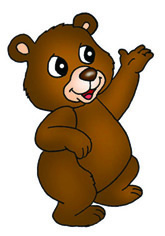 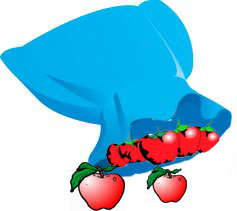 I can help you.
Sorry, I can’t.
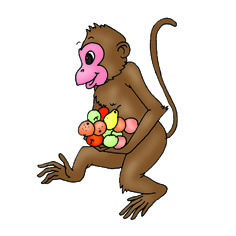 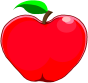 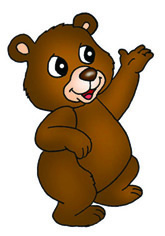 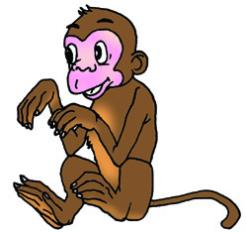 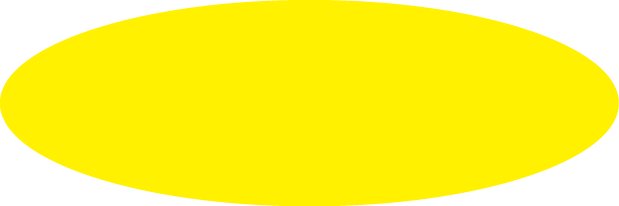 课文学习
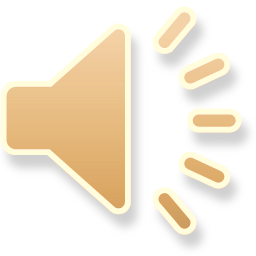 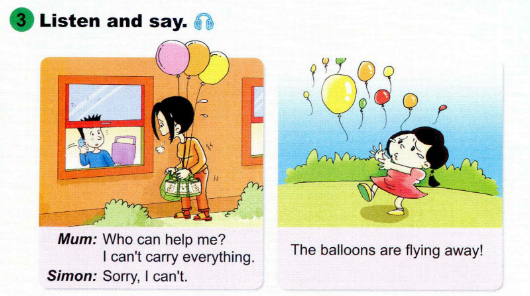 4. Look and write. Then act them out.
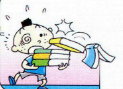 A: ______________________________________________
B: _________________________________
C: _________________________________
My books are falling. Who can help me?
Sorry, I can’t.
I can help you.
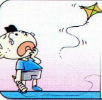 A: ______________________________________________
B: _________________________________
C: _________________________________
My kite is flying away. Who can help me?
Sorry, I can’t.
I can help you.
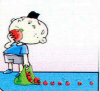 A: ______________________________________________
B: _________________________________
C: _________________________________
My apples are falling. Who can help me?
Sorry, I can’t.
I can help you.
Exercise
(    C   )1. Who can help _______?
          A. he         B. we    C. them
(  C    )3. What  is  ________doing?
         A. you         B. they              C. he
(  A   )5. The kite is ______________.
         A. flying  away    B. fly away     C. flies  away
Homework
Read the text to your family.
 Use “Who can help me?”to ask for help.